Leveraging Partnerships for Enhanced Security
September 23, 2024
Introductions
Yvette Florez, Information Security Manager for the City of Lakewood
Rob Rudloff, Cyber Security Services Partner with RubinBrown
2
Public Service Announcement – PLEASE DON’T CLICK! (Rob to update)
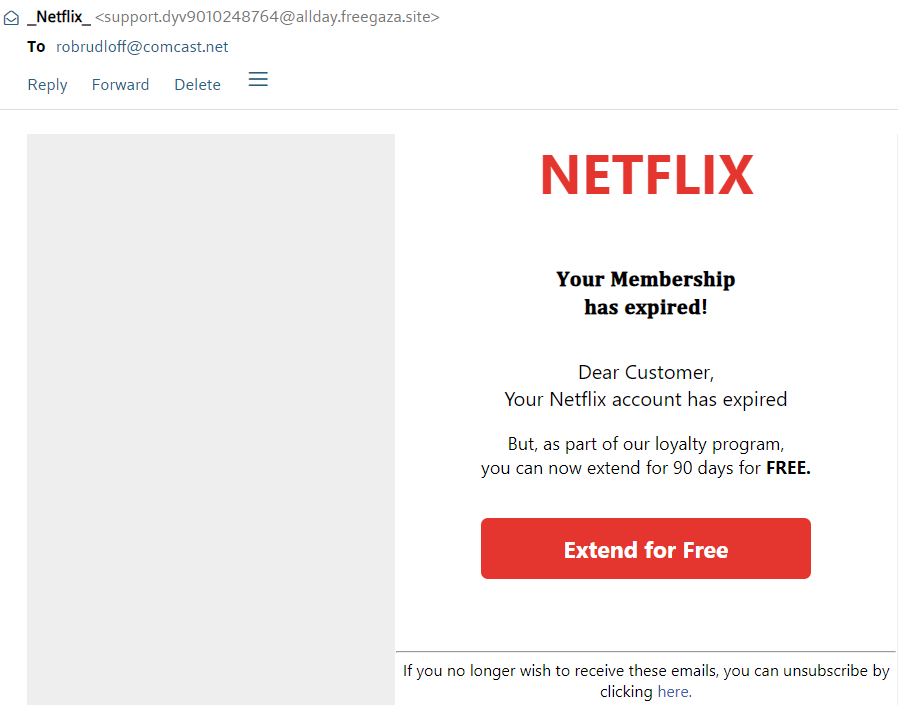 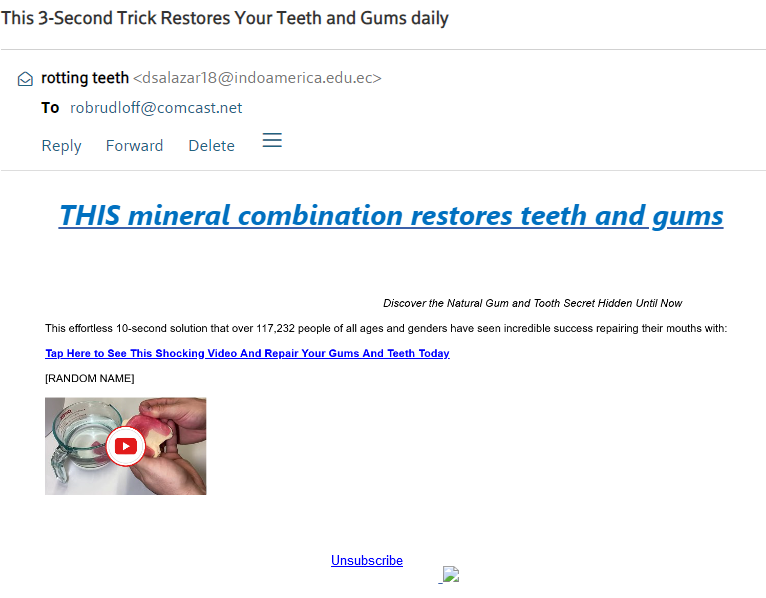 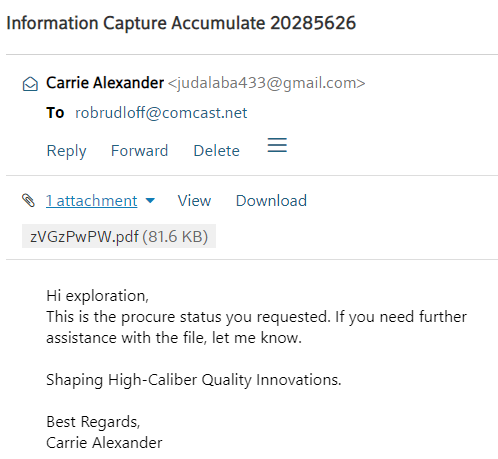 3
FBI Statistics
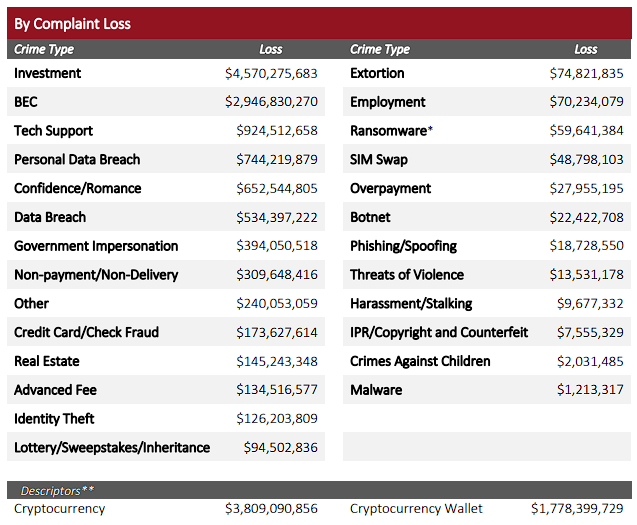 2023 FBI Internet Crime Report
4
How Cyber Security Feels Sometimes…
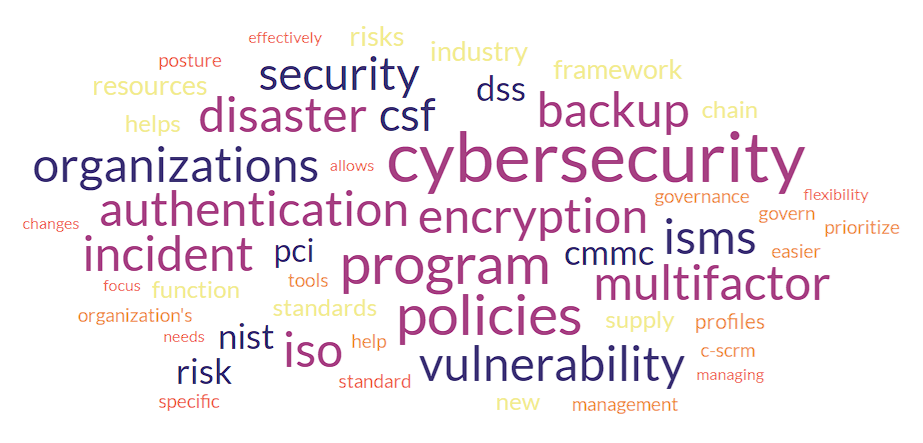 5
[Speaker Notes: …and why it’s key/important to have partners. You are not in this alone. Yvette will elaborate and give examples of how partners have helped in many of these areas.]
Anatomy of an Attack
Email
O365 / Google
Remote Users
Criminal Attacks
Application Attacks
Network Attacks
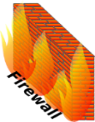 Main Network
On Premise Data Center
Financial Systems
Tax
Records Management
Office Support
File Storage
Credit Card 
Environment
PCI DSS
Healthcare Data
Email/Phishing Attacks
User Environment
Workstations
Laptops
Mobile Devices
User Infrastructure
Internal Spread
External Support
Primary Domain
Recovery
6
Typical Steps of Attack and Theft
Phishing Email – compromise email credentials
Validation – validate access & assess target
Either:
Sell Credentials; or
Prepare Attack Sequence.
Reconnaissance – validate access, validate target, evaluate contents of email.
Either:
Sell Credentials and Information; or
Initiate Attack
7
Typical Steps of Attack and Theft (cont)
Identify Highest Yield Attack:
Fake Invoice
Initiate Bank Information Changes
Fake Wiring Instructions
Execute Attacks/Transfers
Sweep Money
Determine if Attack/Transfer was Detected:
No:  Wash, Rinse, Repeat; or
Yes:  Move on to the next target
8
Common Attacks on Government Entities
Business Email Compromise (BEC)
Wire/Invoice Fraud
Sensitive data breach/theft
Defacement and disruption
Ransomware
9
[Speaker Notes: Continuous training, education and awareness. A focused approach, behaviors, keep people informed, involved, inspired.
Tabletop exercises
Partnerships NOW! *FBI, CISA, USSS, EOC]
Question
With budget and resource limitations, how do we get maximum value for our information security programs?
Partnership
10
[Speaker Notes: Grants, no-cost/low-cost, shared model.
SIPA, RubinBrown, MS-ISAC, CIS, NCC, 
Cybersecurity Partner calls (state, local, federal)]
Build a Security Program
Assess
Drivers & 
Requirements
Standards
Frameworks
Compliance
CIA
Resources &
Capabilities
People
Process
Technology
Cyber Security Program
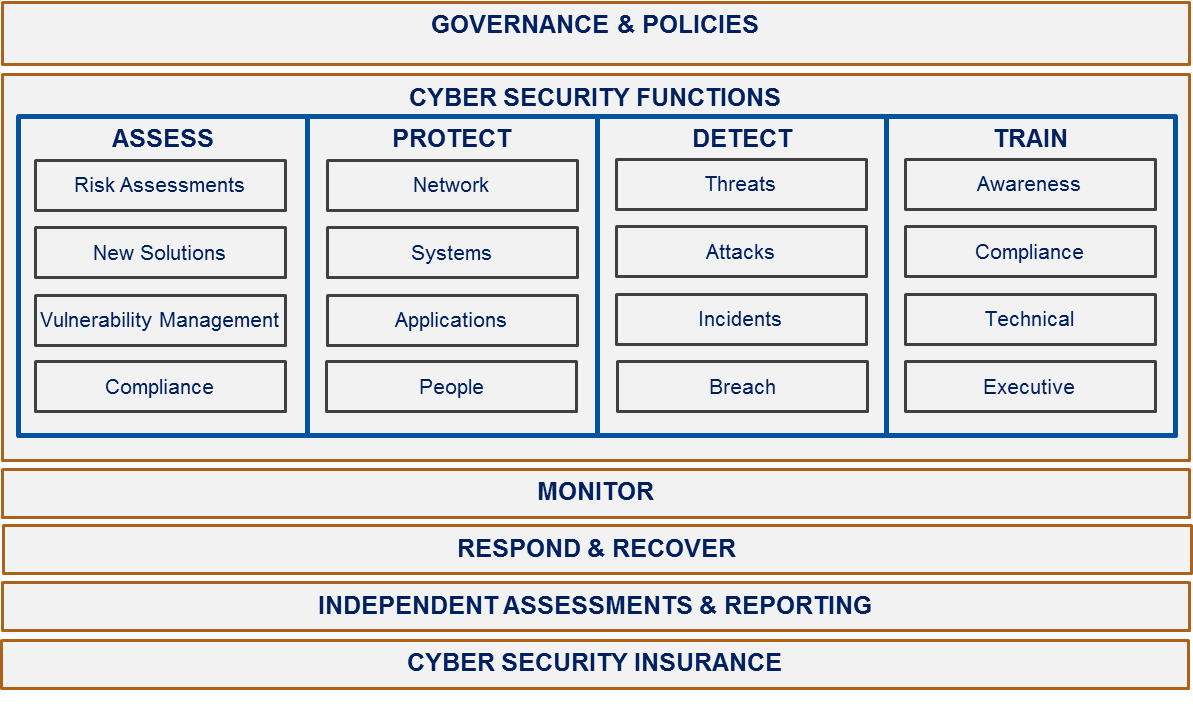 11
City of Lakewood
Security Journey
Started, but more was needed
Prioritizing by risk and requirements
Partnership
Identify specialized skills needed for support
Identify vendor-partners willing to team-up for right-sized support
12
[Speaker Notes: Governance & Policies – gift that keeps on giving (NCSR, PCI, CJIS, Financial, re-use of tools) Drives results: posture, compliance, gap analysis, continuous improvement.
Risk Assessment: gaps, recovery, budget needs/insurance. * Just like a good incident/audit…never let it go to waste.
Crown Jewels – IR, BIA, COOP, DR]
Common Threads in Security
Named Qualified Individual/Position
Formal Policies
Multifactor Authentication
Encryption
Incident Response and Disaster Recovery Plans
Backup and Recovery solution
Vulnerability Management program
Vendor (Supply Chain) Risk Management
Periodic updates and improvements
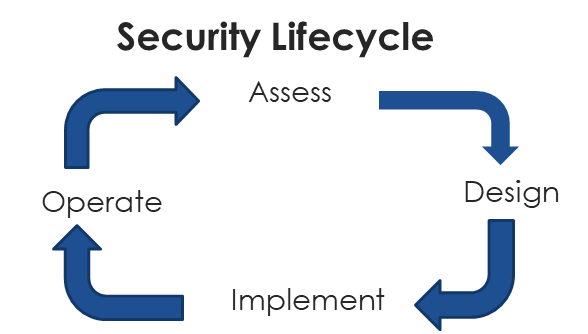 13
Get Started
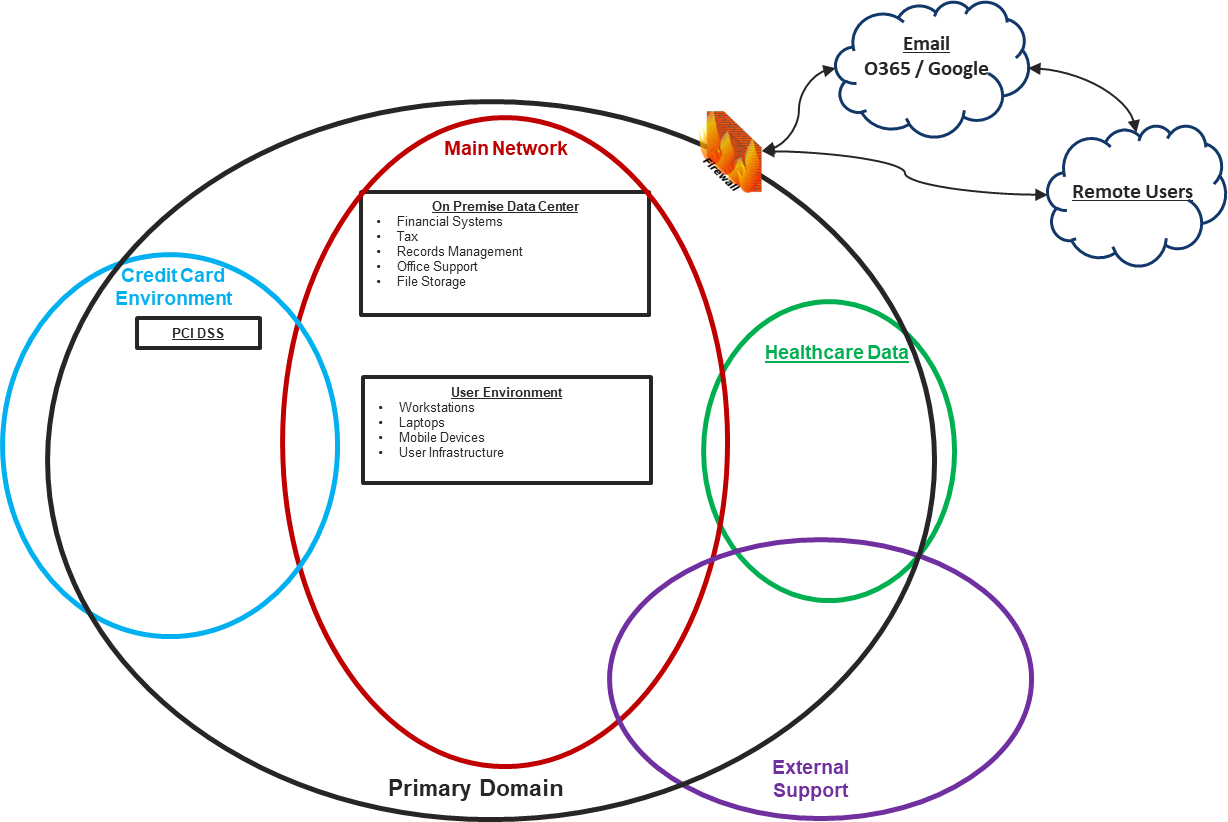 Understand the Environment
Sensitive Data Flow Analysis
Isolate and minimize scope
Identify Control Points
Assess Control Points
Risk Based Approach
14
[Speaker Notes: Yvette provide example of PCI assessment with RubinBrown that included people, process, tech; value gained.]
Additional Resources
Statewide Internet Portal Authority (SIPA)
Multi-State Information Sharing and Analysis Center (MS-ISAC)
Colorado Intergovernmental Risk Sharing Agency (CIRSA)
Department of Homeland Security (DHS)
Cybersecurity & Infrastructure Security Agency (CISA)
All Hazards Regional groups
State of Colorado groups
InfraGard
15
Questions
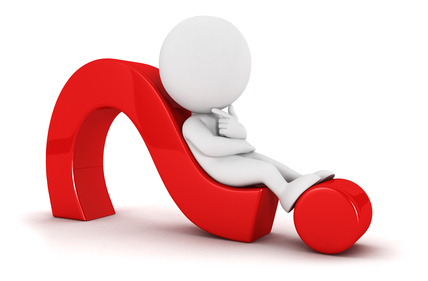 Yvette Florez
Information Security Manager
City of Lakewood
303.987.7623
yflorez@lakewood.org
Rob Rudloff, CISSP, CISA, QSA
Cyber Security Services
RubinBrown LLP
303.590.8770
rob.rudloff@rubinbrown.com
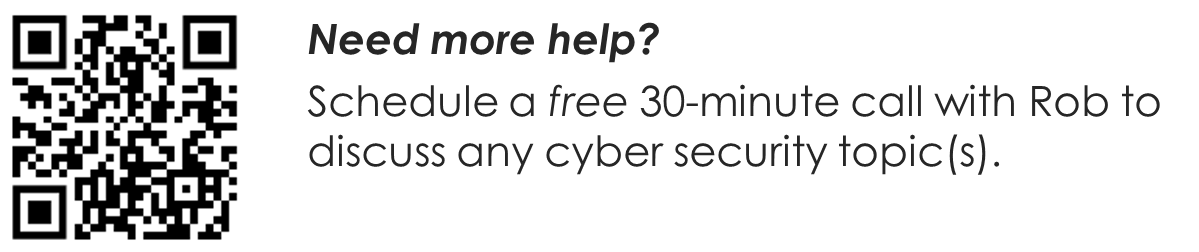 [Speaker Notes: Yvette is happy to share info, insight, experience and resources. Reach out!]